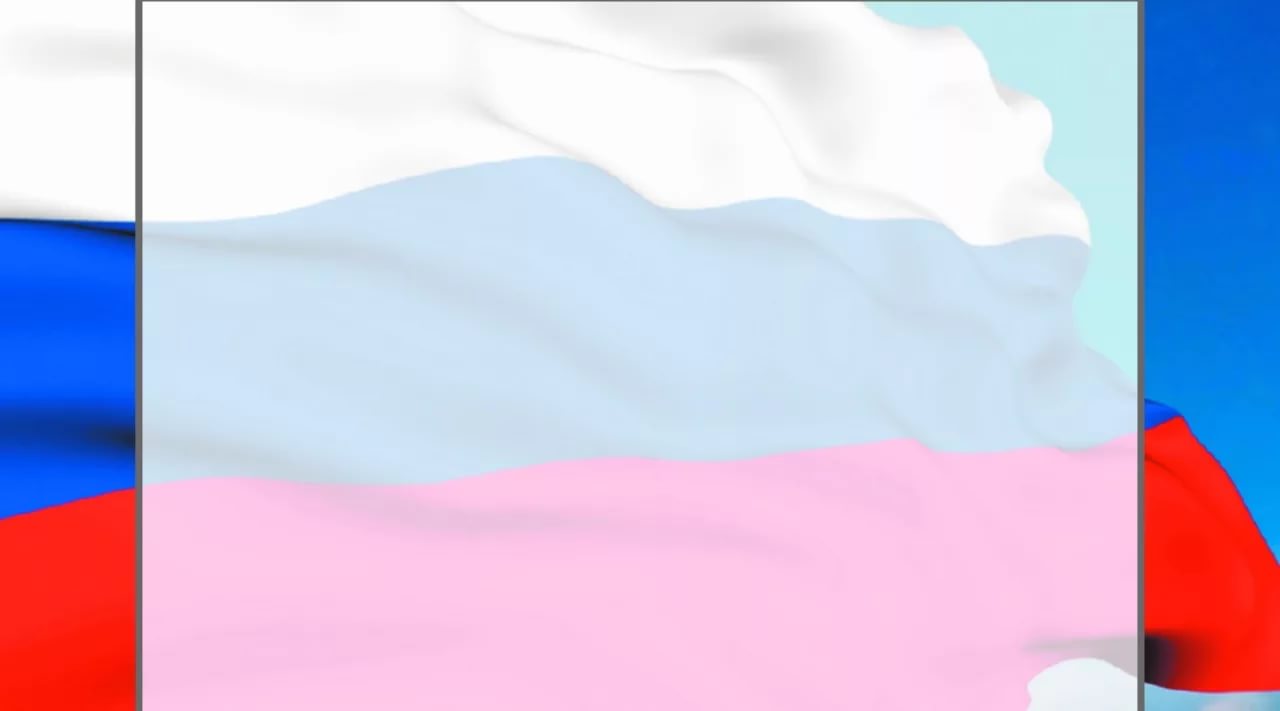 Кемеровская область
Яйский муниципальный округ
с.Улановка
МКДОУ «Улановкий детский сад «Ромашка»
Игра «Русский солдат не знает преград»
      для детей старшего дошкольного возраста.
с. Улановка 2020 г.
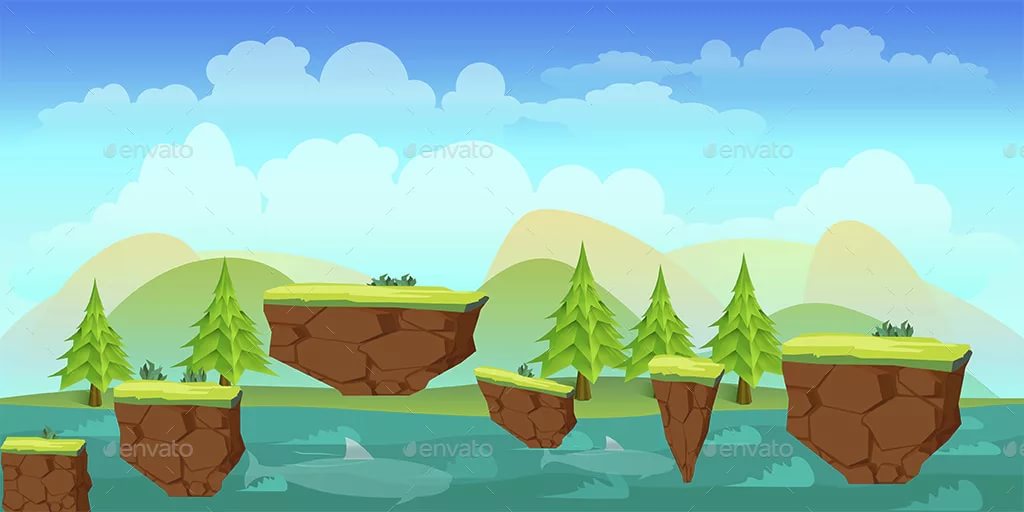 Меню
Привет!  Помоги мне пройти все испытания и добраться до флага.
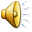 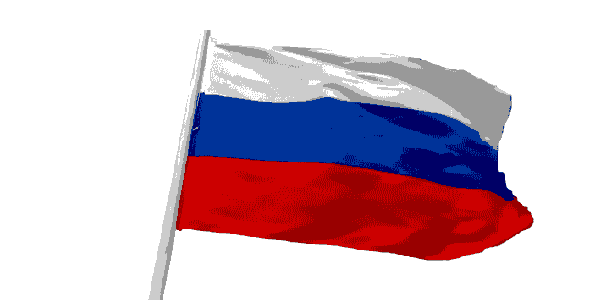 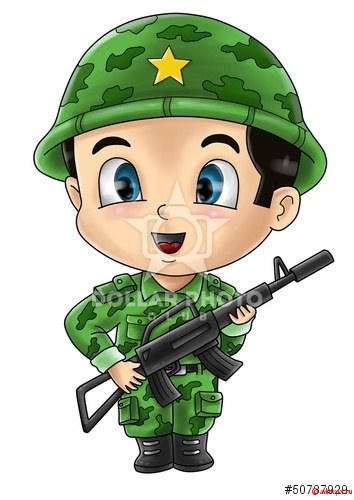 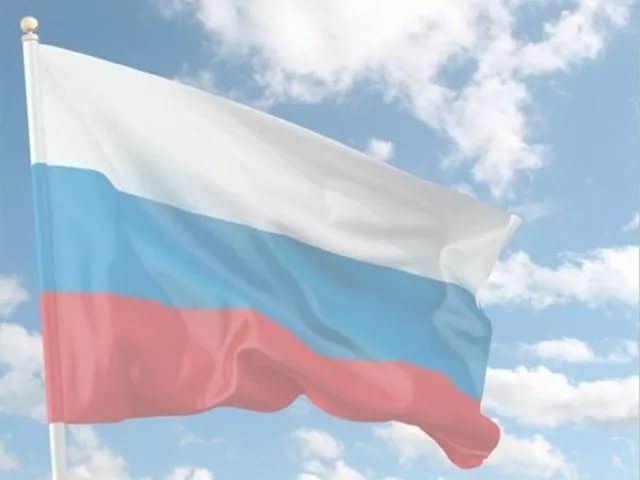 Меню
Раунд 1
Раунд 4
Раунд 2
Раунд 5
Выход
Раунд 3
Разминка
ЖМИ ЗДЕСЬ
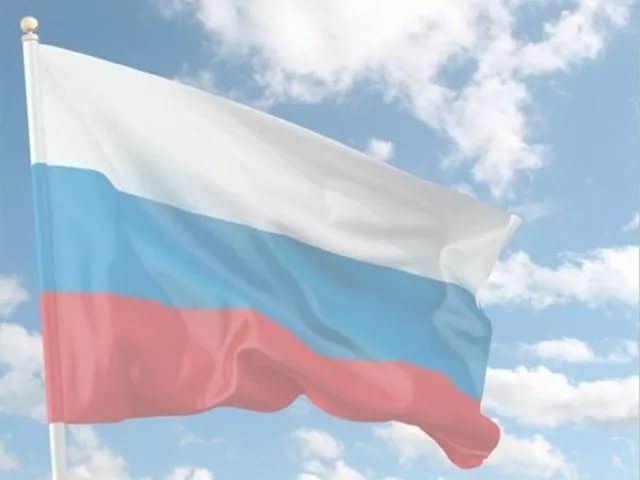 Найди 7 отличий
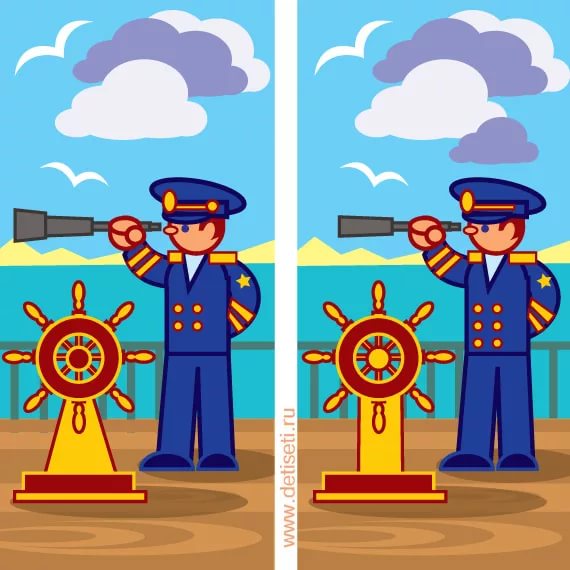 Меню
Далее
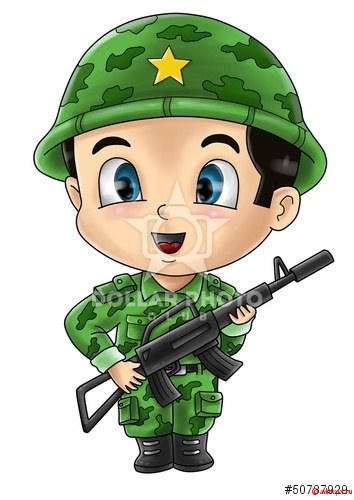 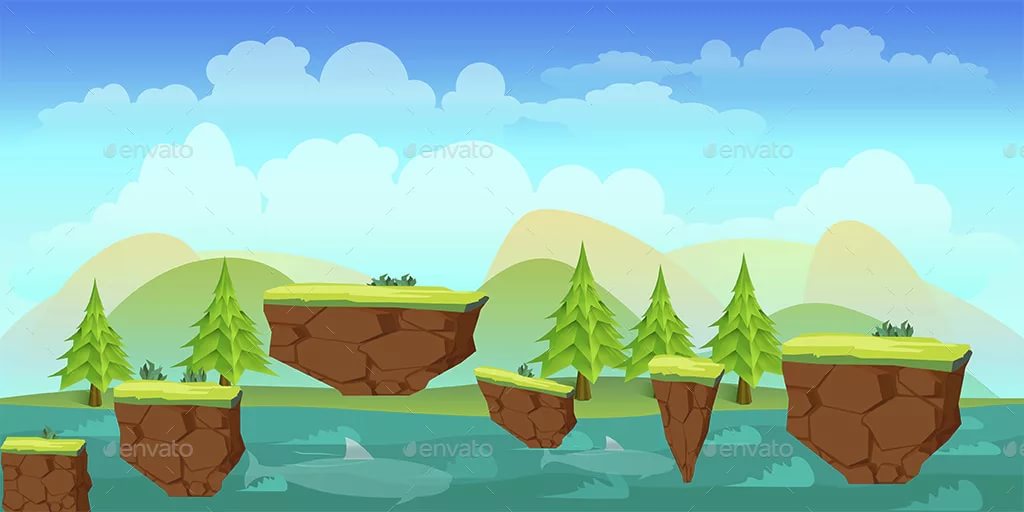 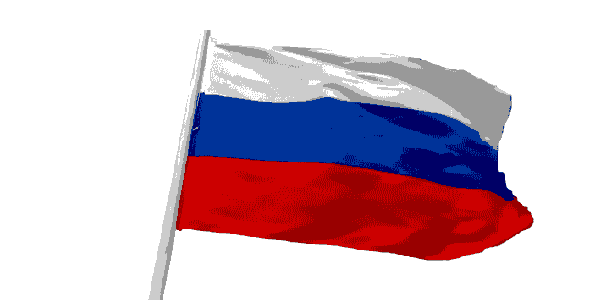 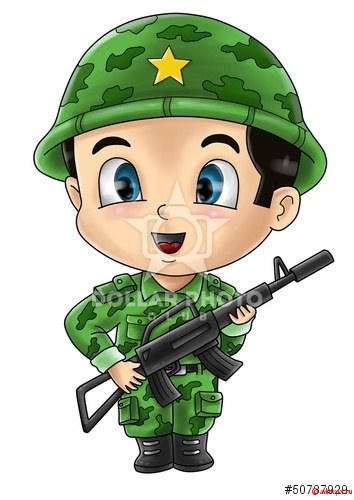 2 раунд
5 раунд
3 раунд
4 раунд
1 раунд
старт
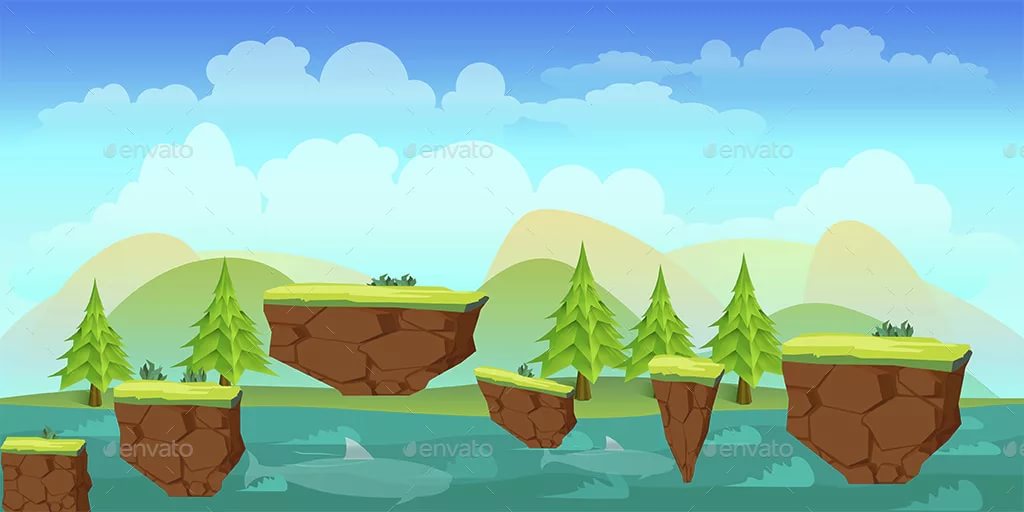 Далее
Меню
Ура!
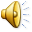 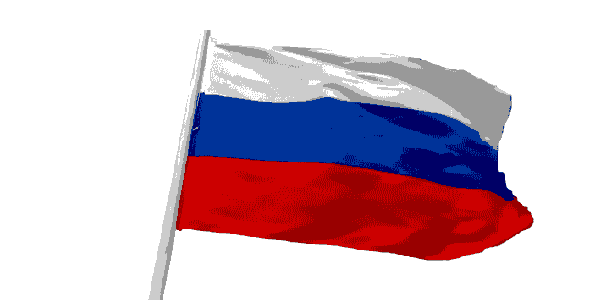 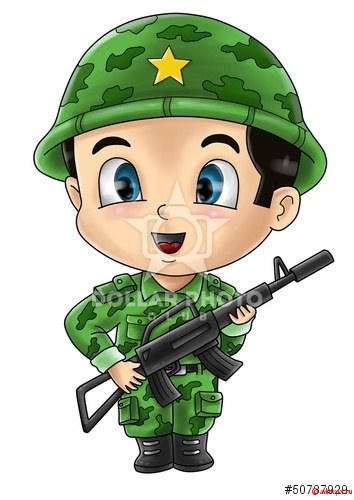 2 раунд
5 раунд
3 раунд
4 раунд
1 раунд
старт
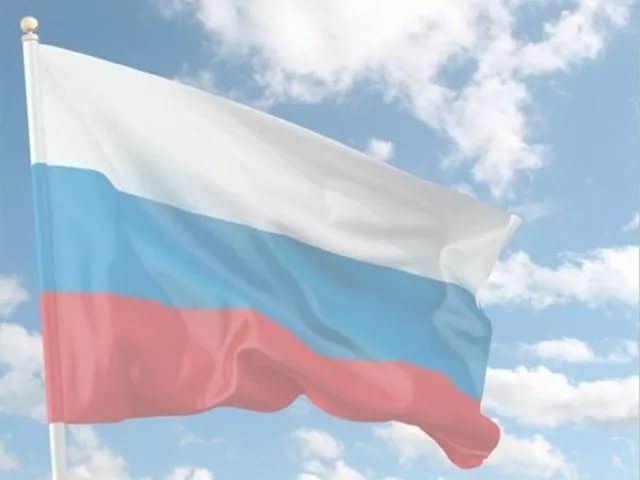 Найди танкиста, летчика и моряка
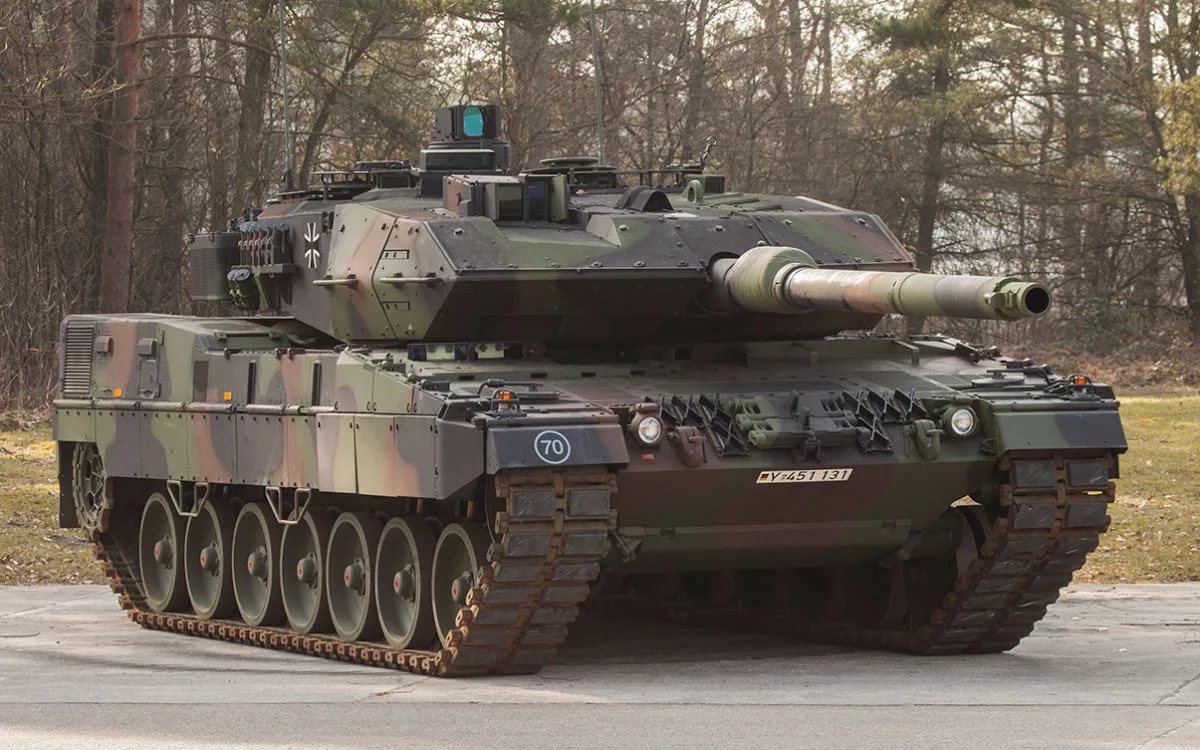 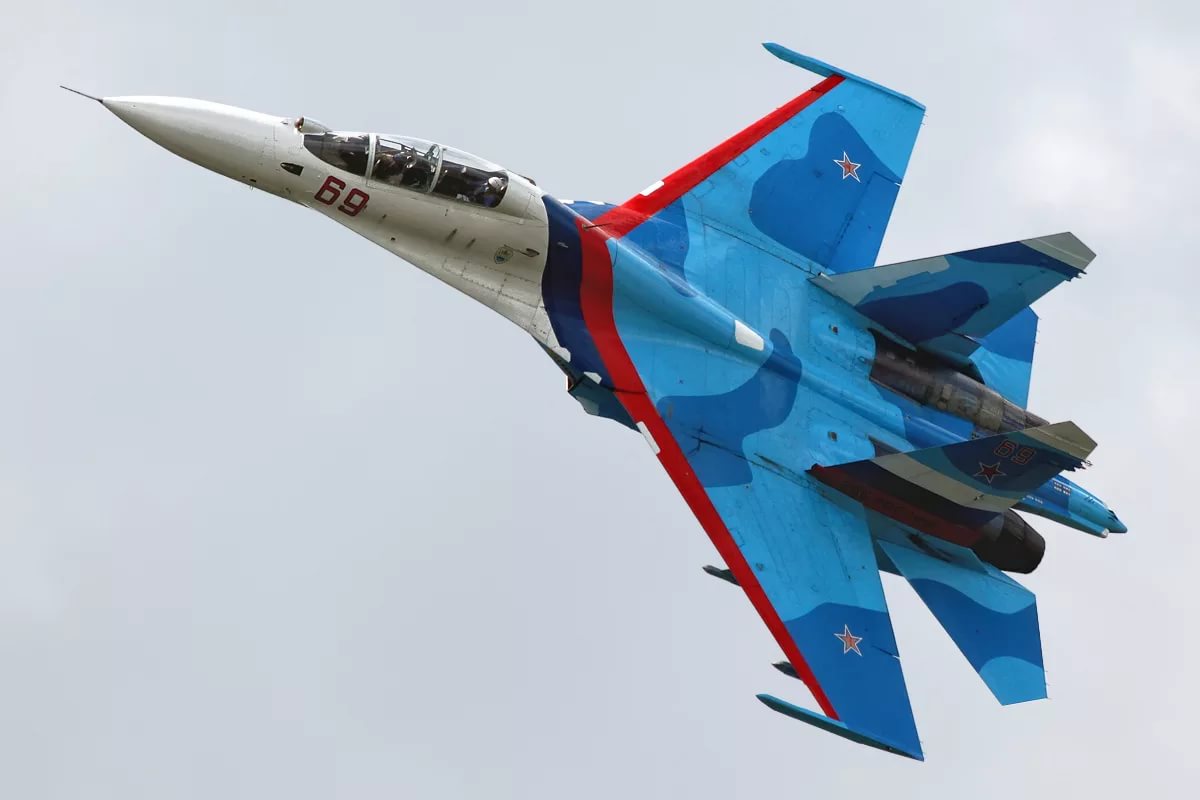 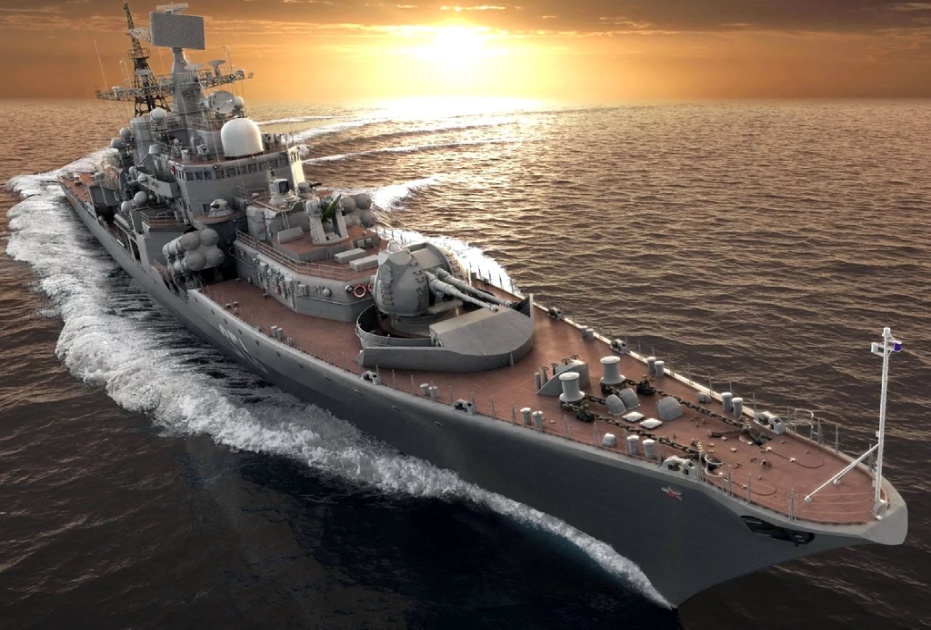 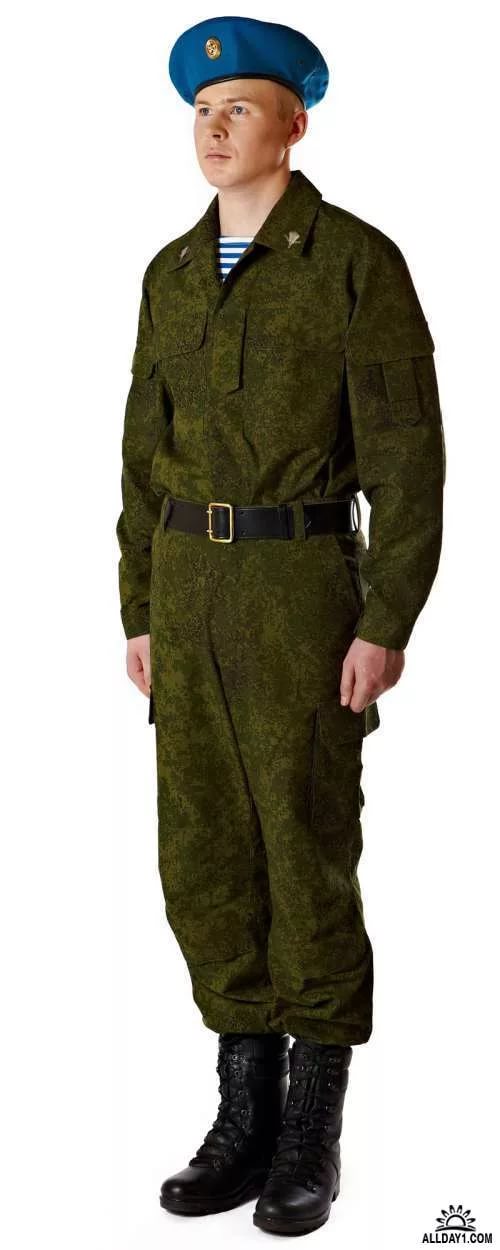 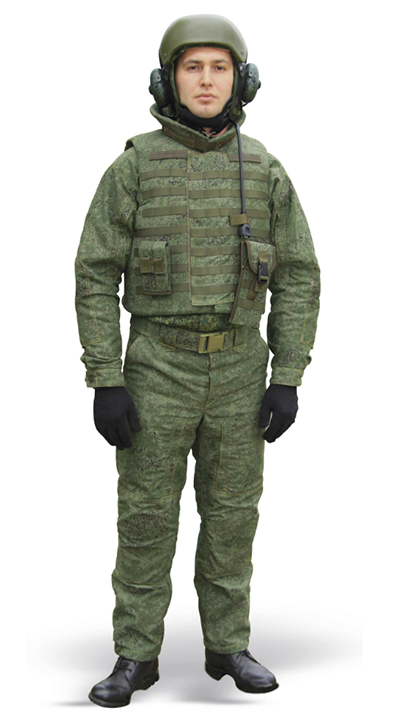 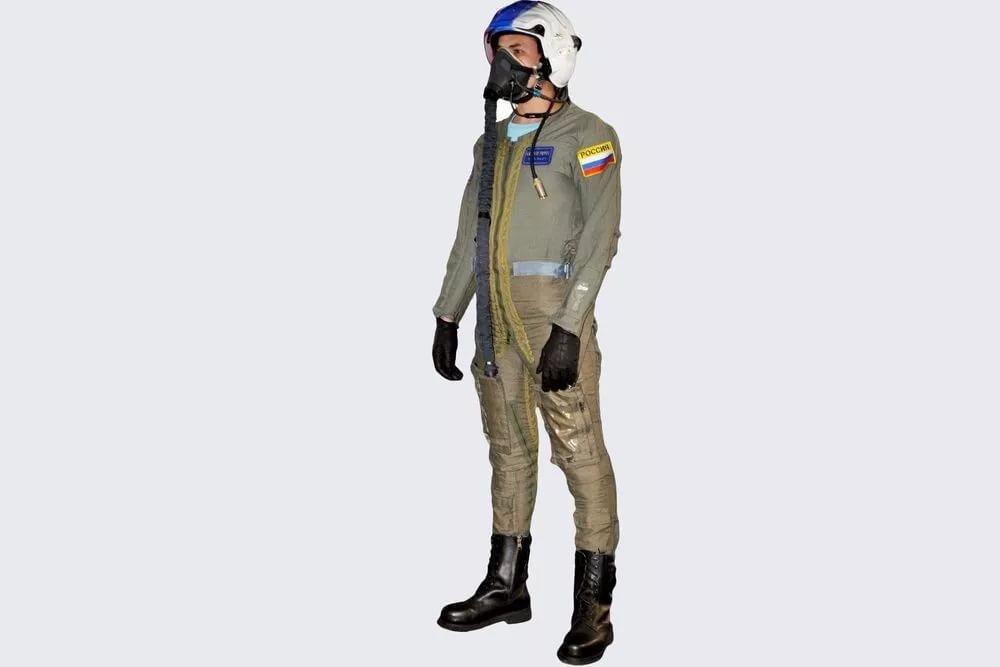 Далее
Меню
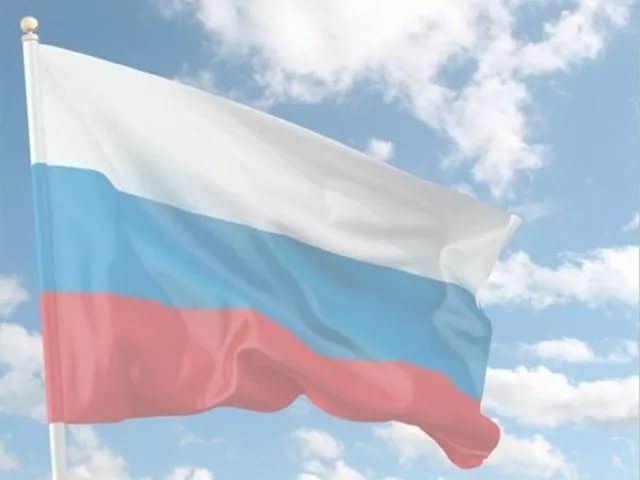 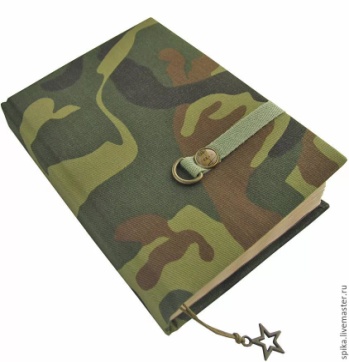 Собери армейский рюкзак
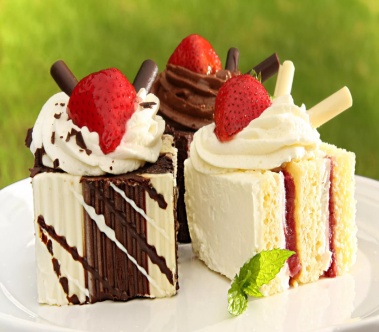 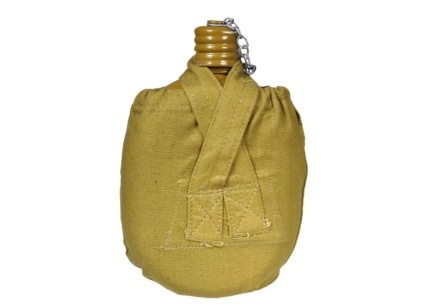 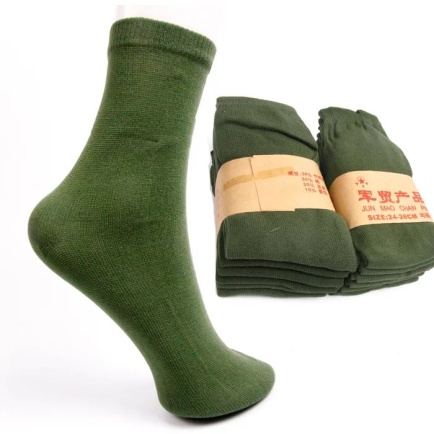 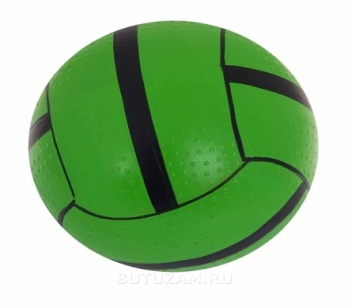 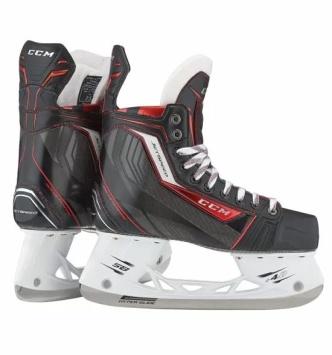 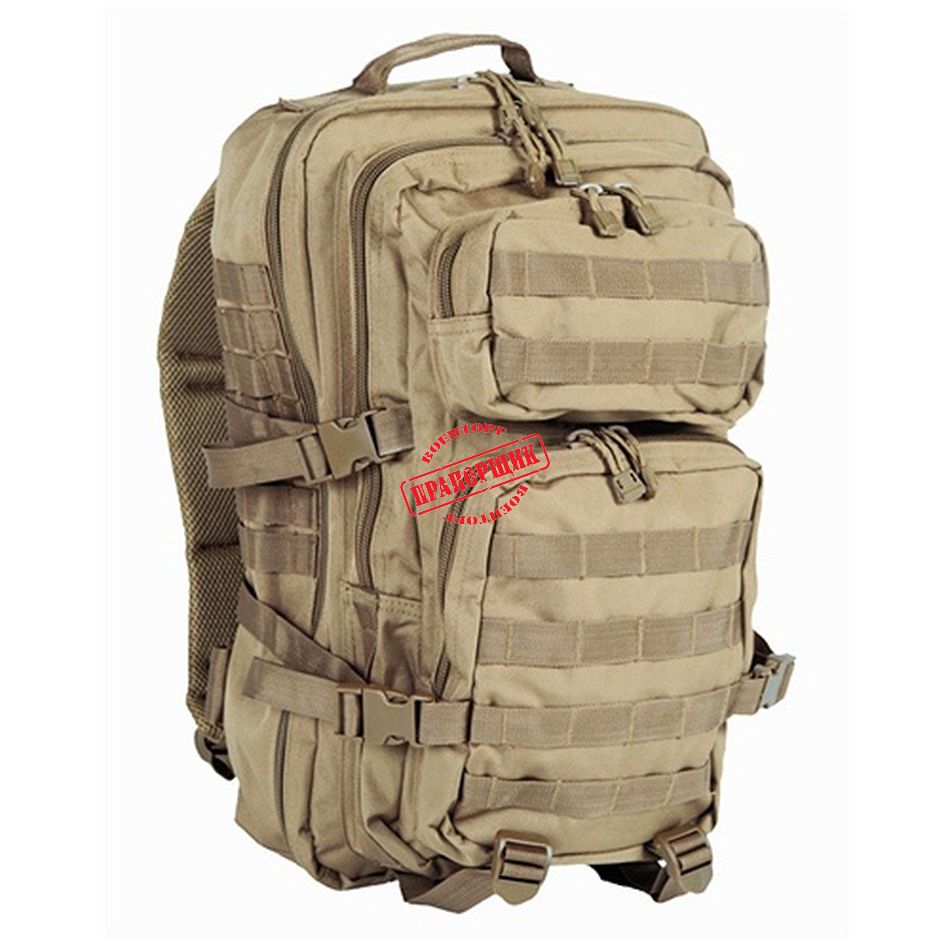 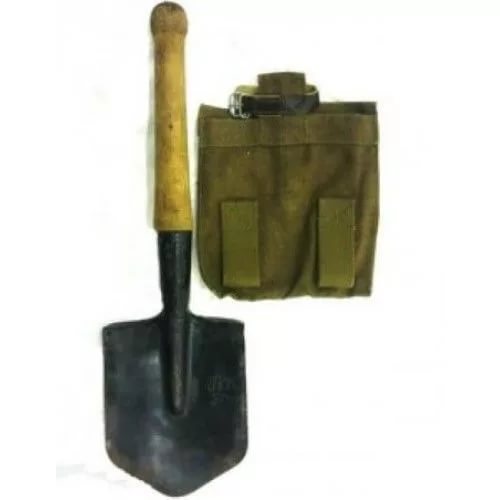 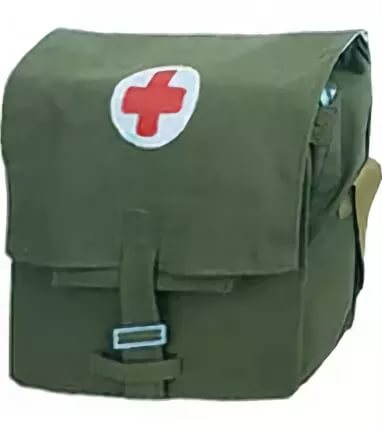 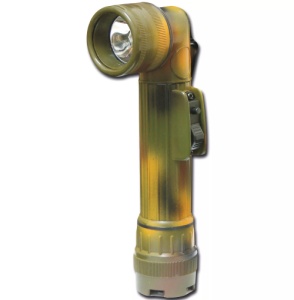 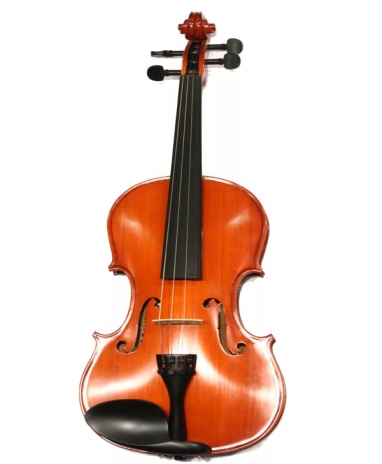 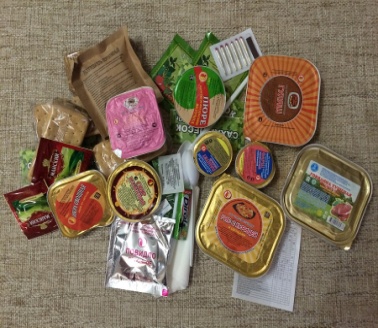 Далее
Меню
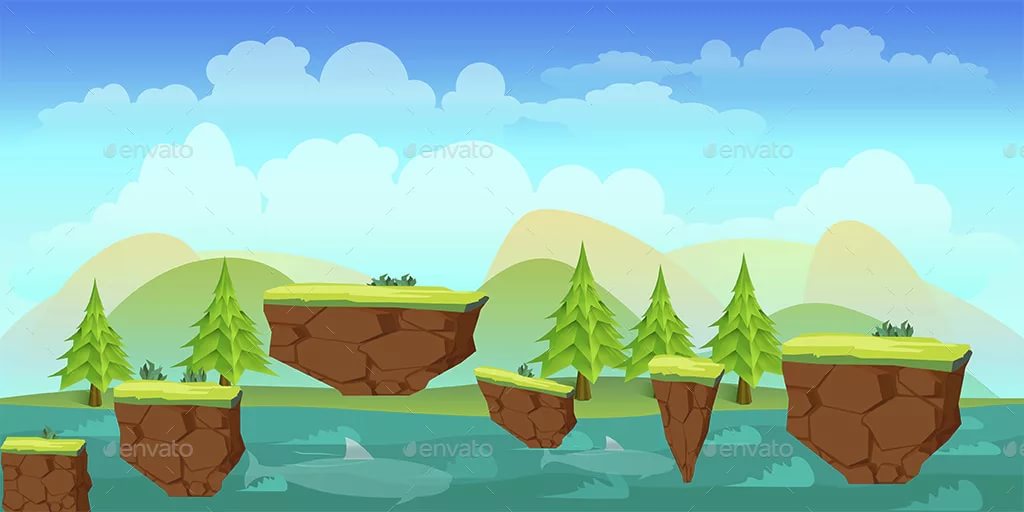 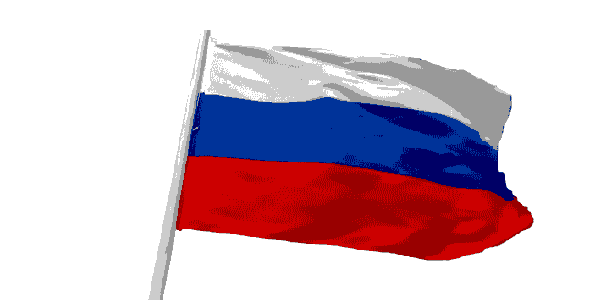 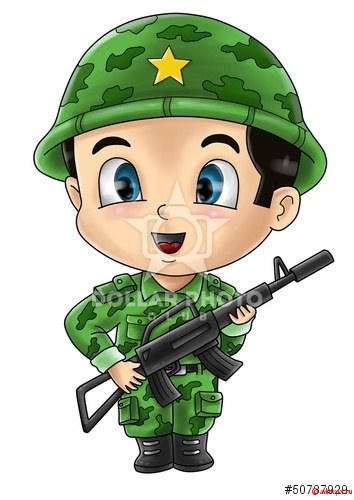 2 раунд
5 раунд
4 раунд
3 раунд
1 раунд
старт
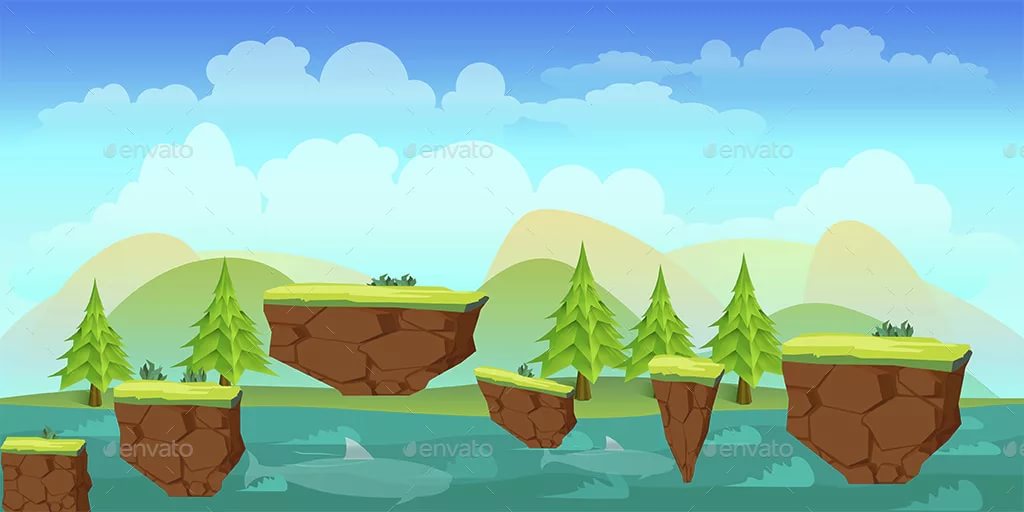 Далее
Молодец!
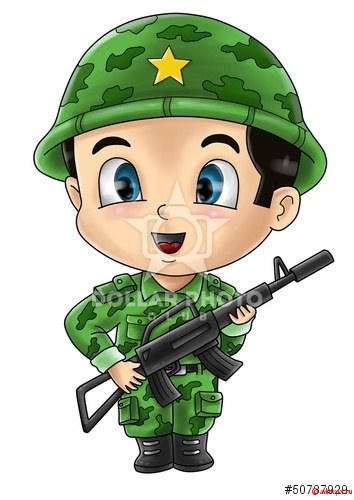 Меню
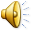 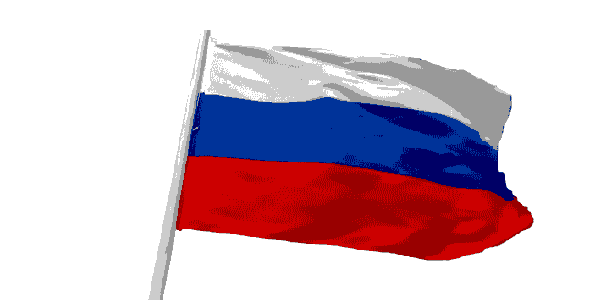 2 раунд
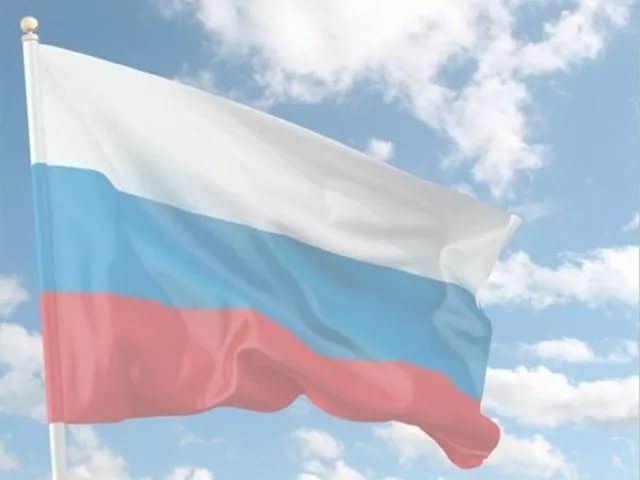 Назови род войск по флагу
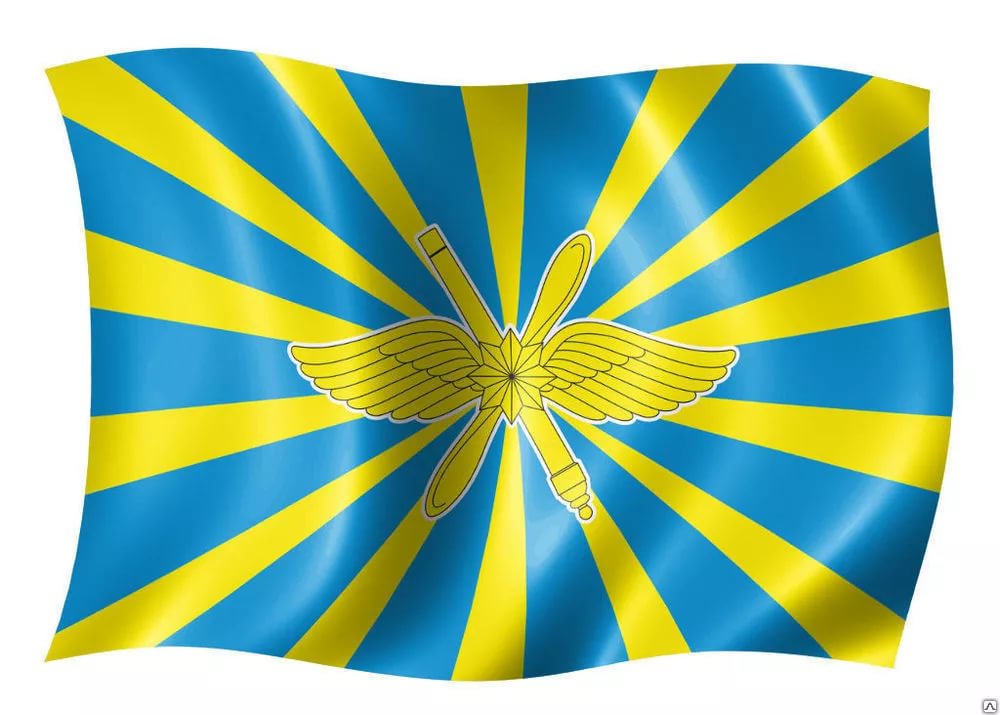 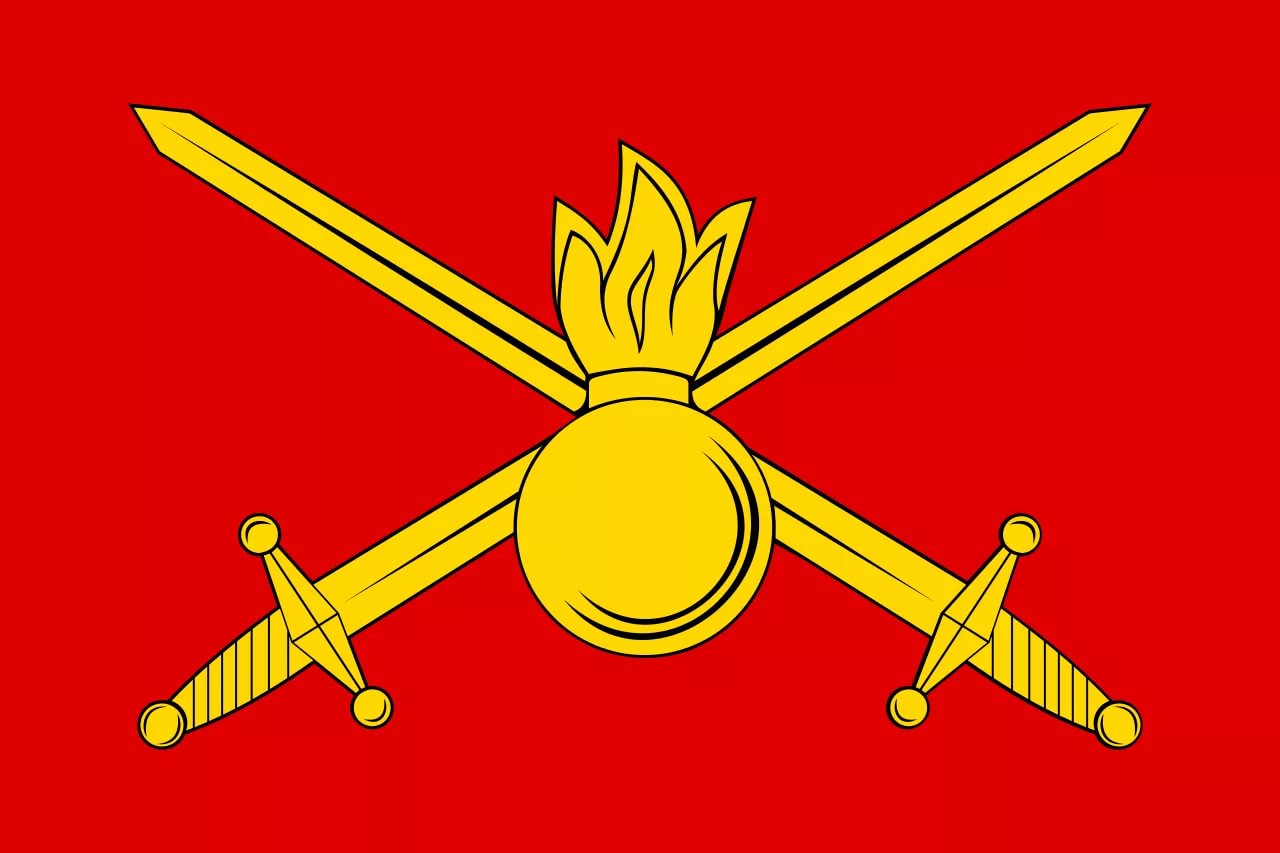 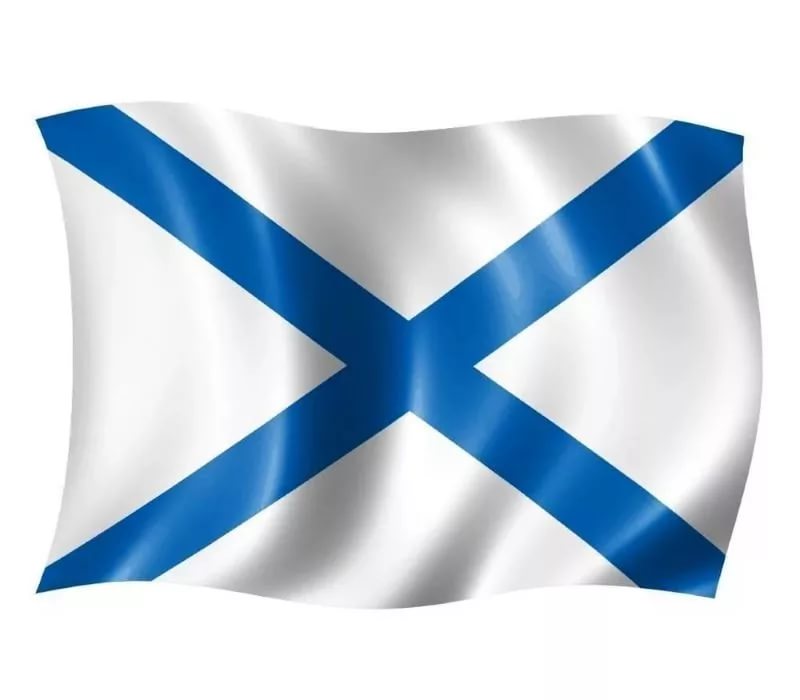 Воздушные войска
Морские войска
Сухопутные войска
Далее
Меню
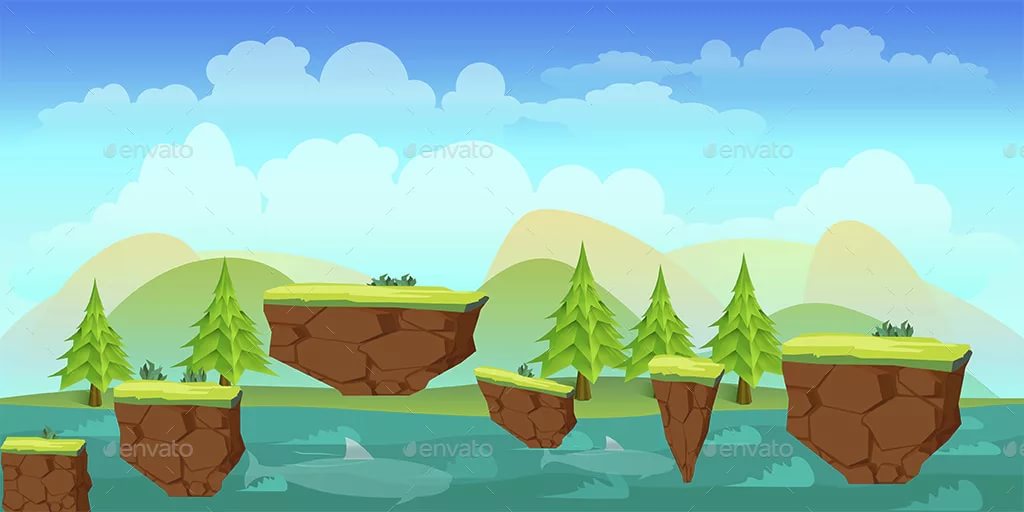 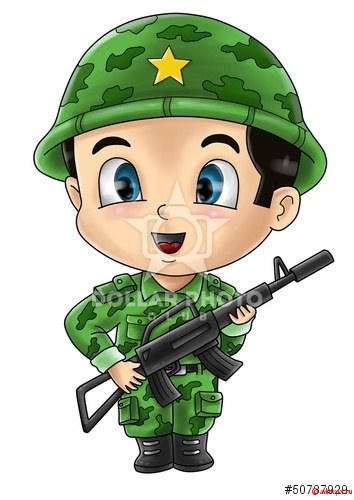 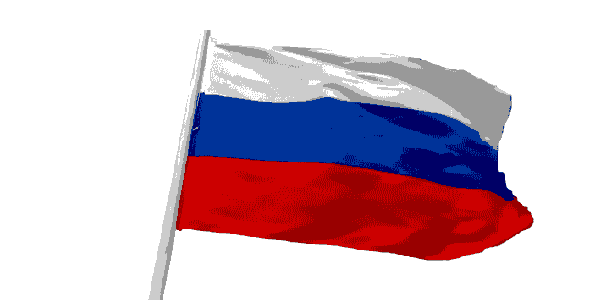 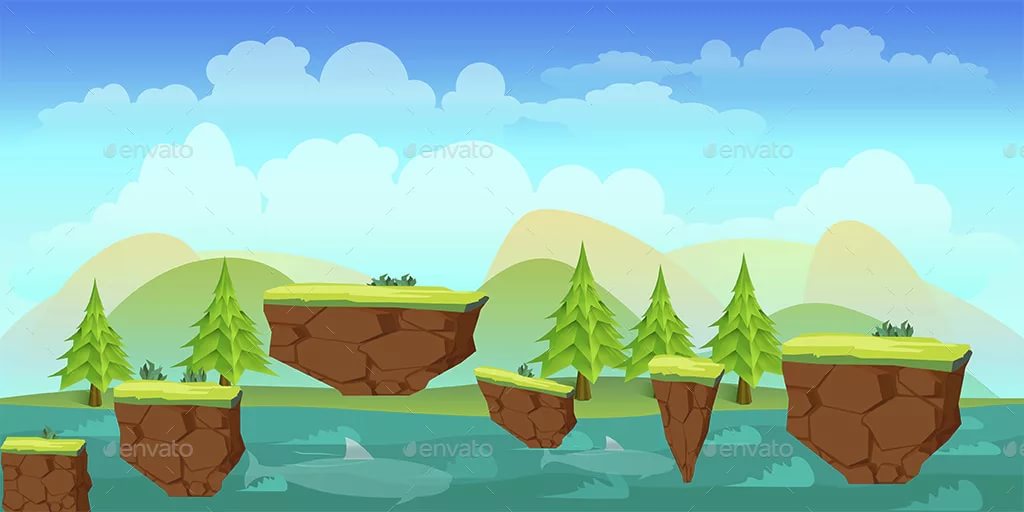 Далее
Меню
Так держать!
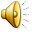 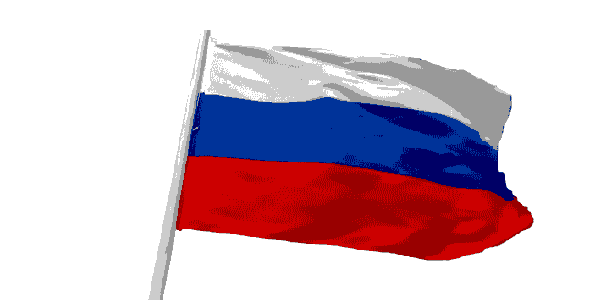 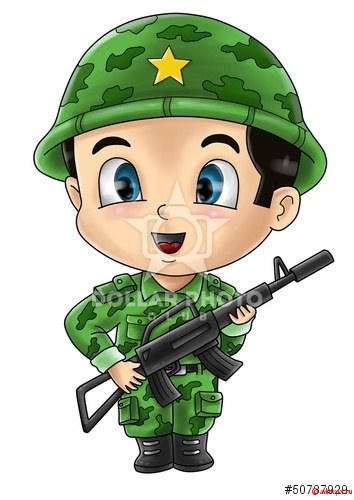 3 раунд
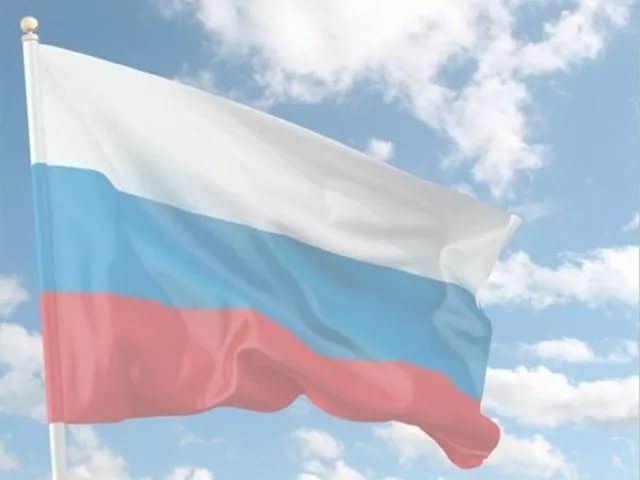 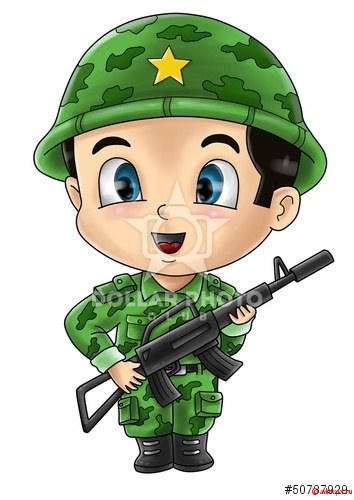 На разминку становись!
Разминка
Далее
Мы – летчики, пилоты, мы водим самолеты.
Танкисты и ракетчики, 
Мы - славные разведчики!
Мы -  моряки, подводники.
Мы -  храбрые бойцы!
Меню
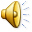 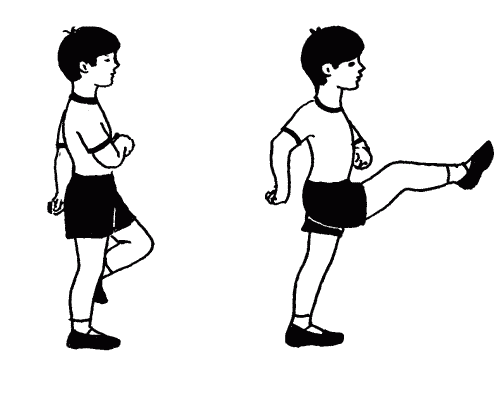 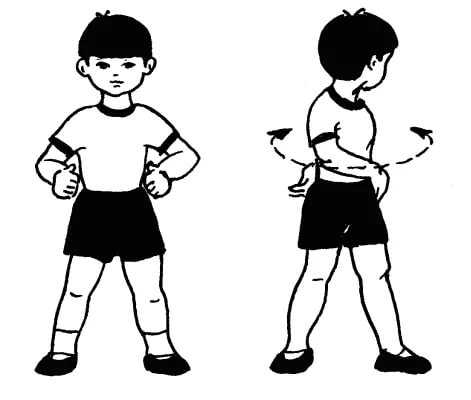 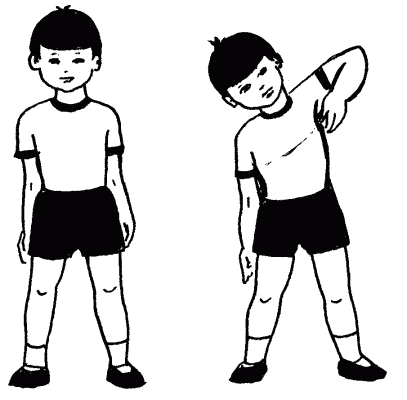 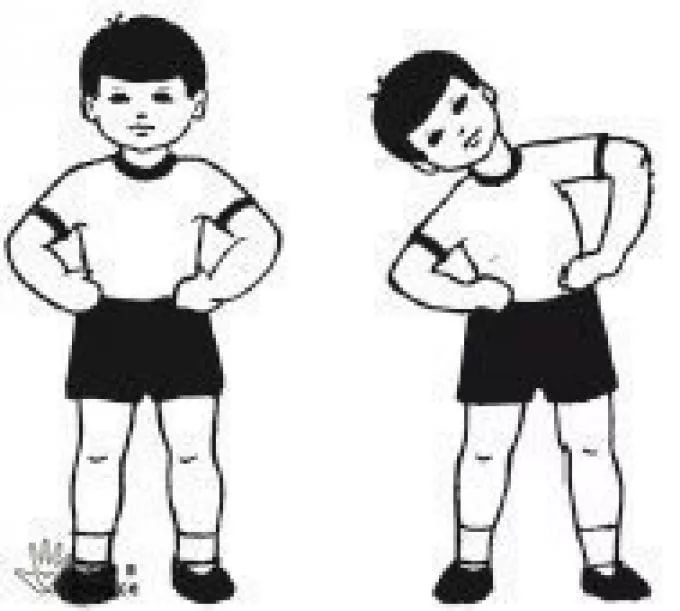 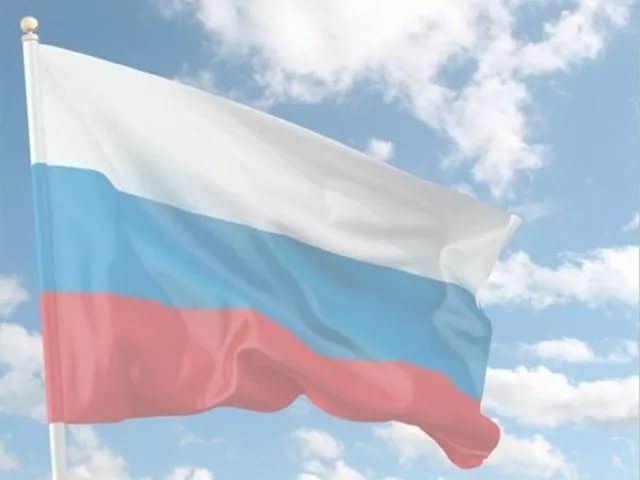 Узнай по фрагменту
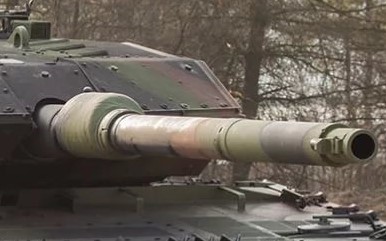 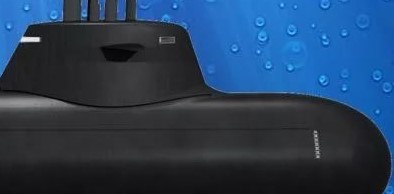 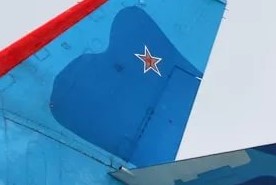 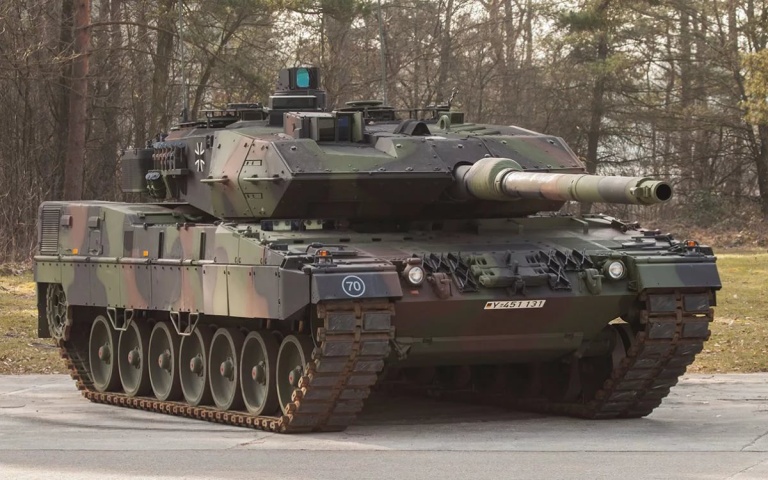 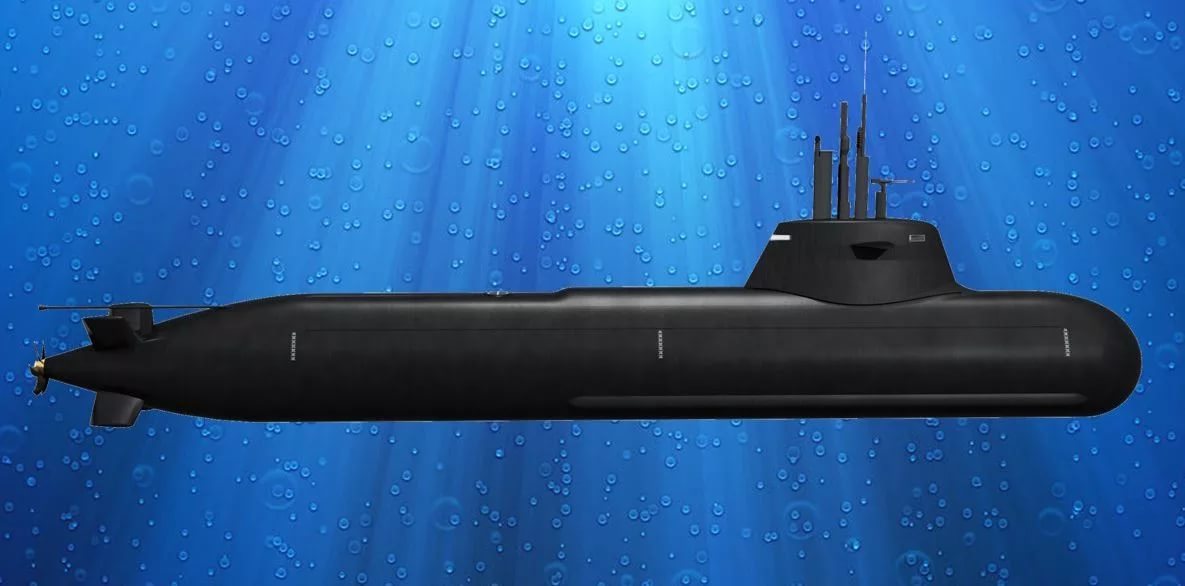 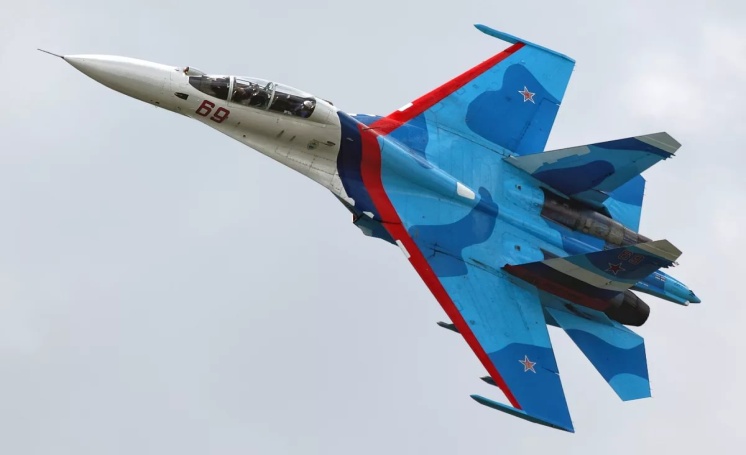 Далее
Меню
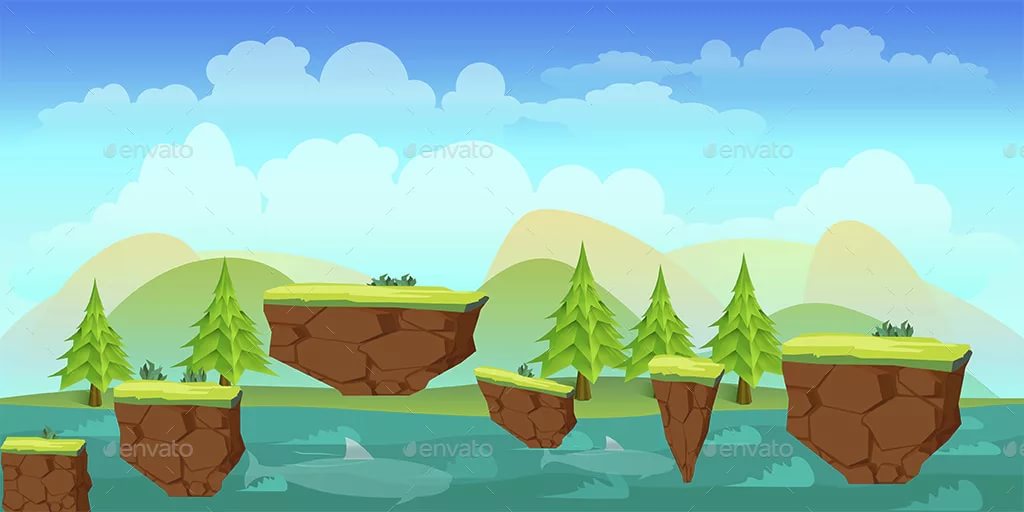 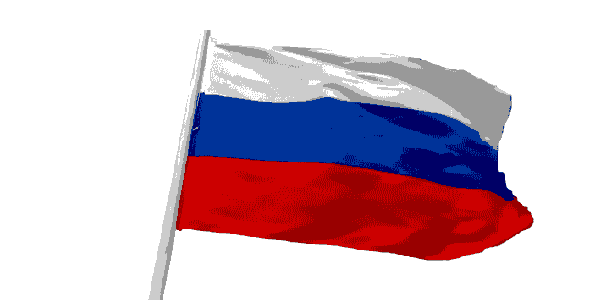 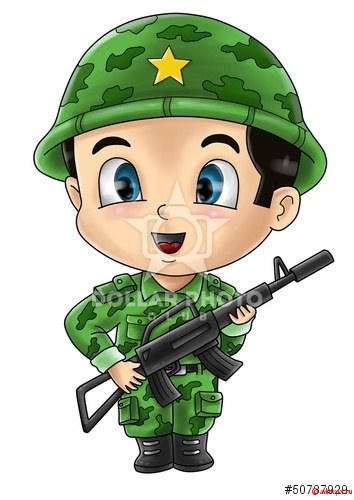 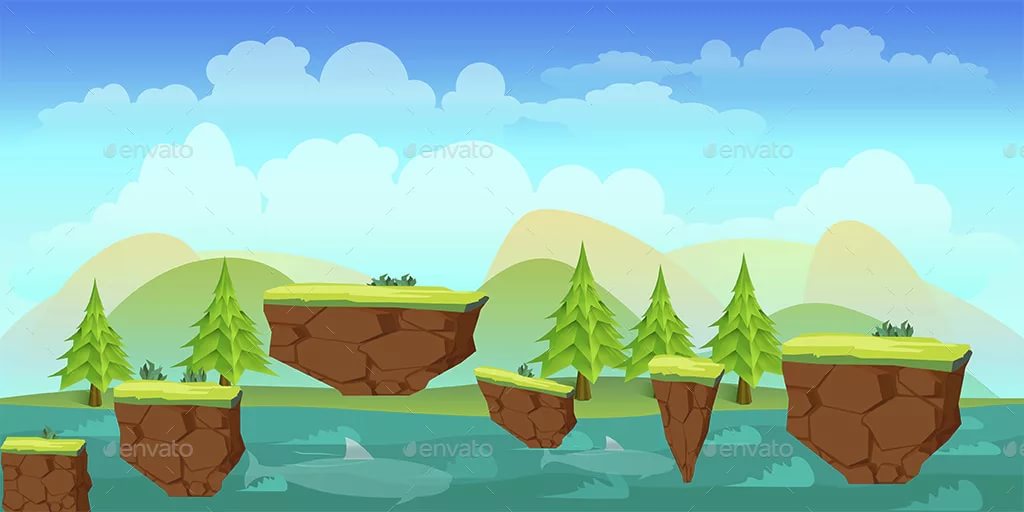 Далее
Меню
Отлично!
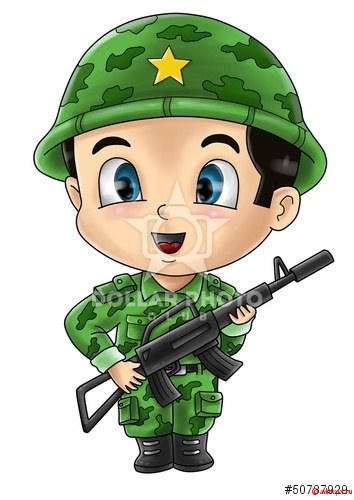 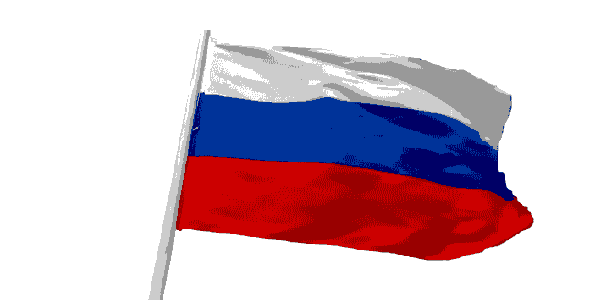 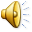 44 раунд
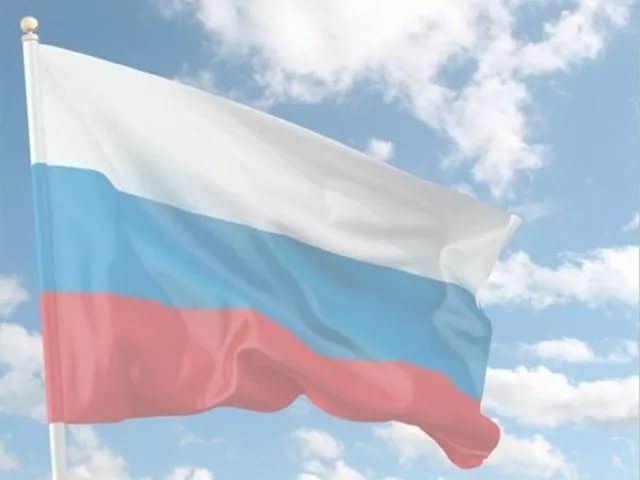 Продолжи пословицы
Человек без Родины,
добр на дело
и рукавица граната
Солдат скуп на слово
У сметливого солдата
что соловей без песни
Далее
Меню
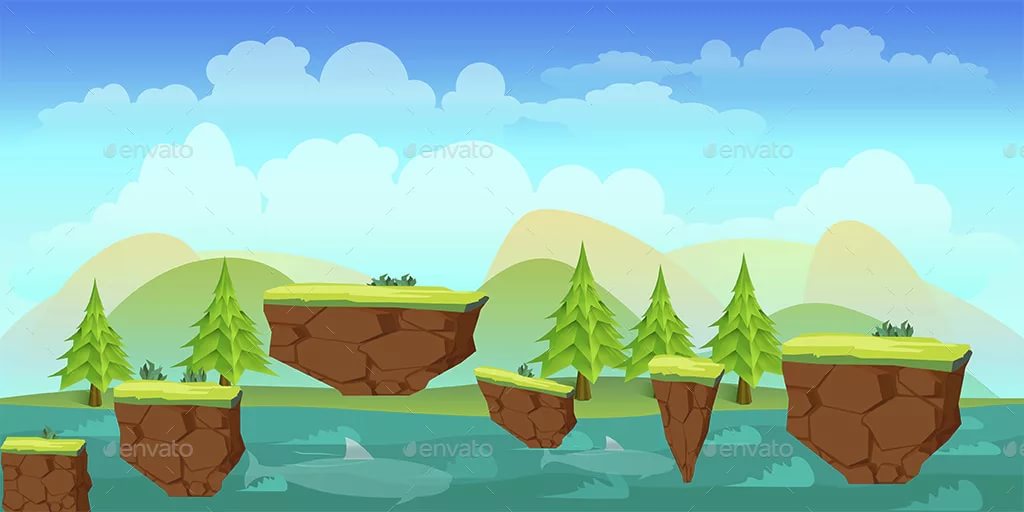 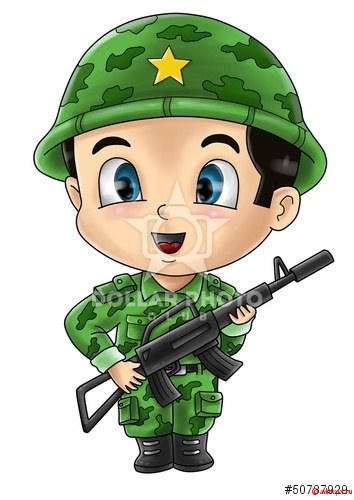 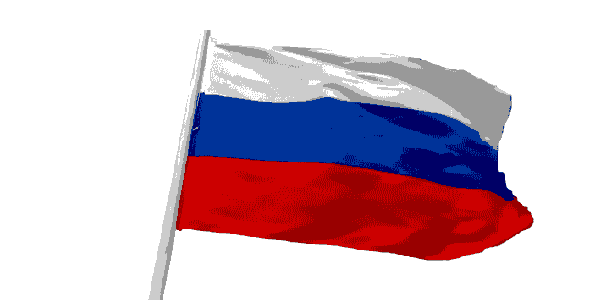 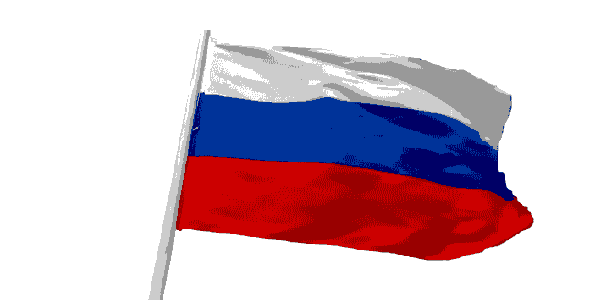 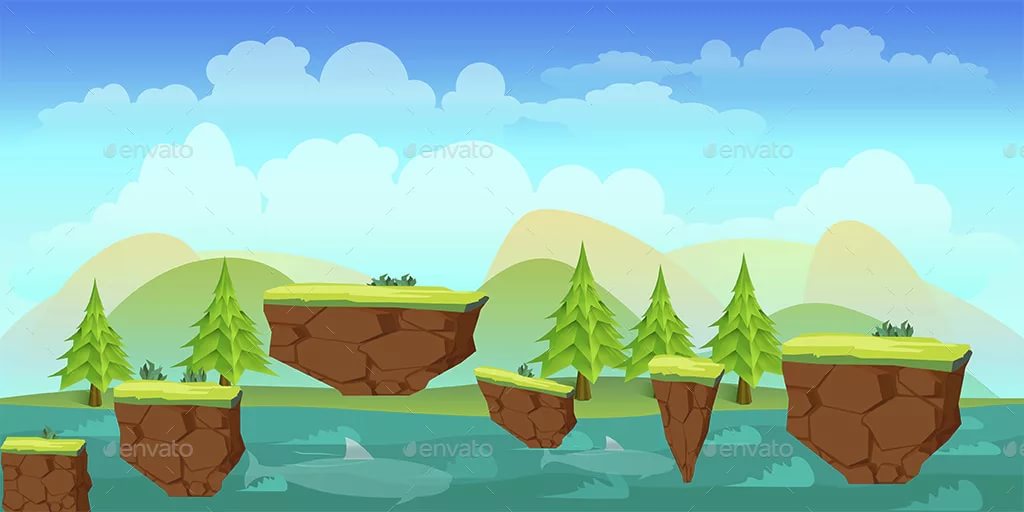 Далее
Меню
Победа!
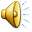 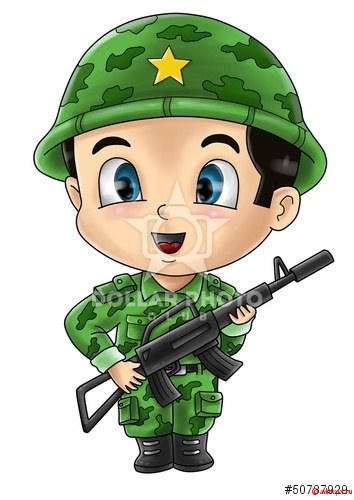 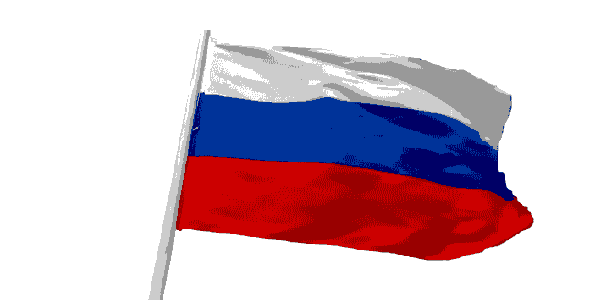 5 раунд
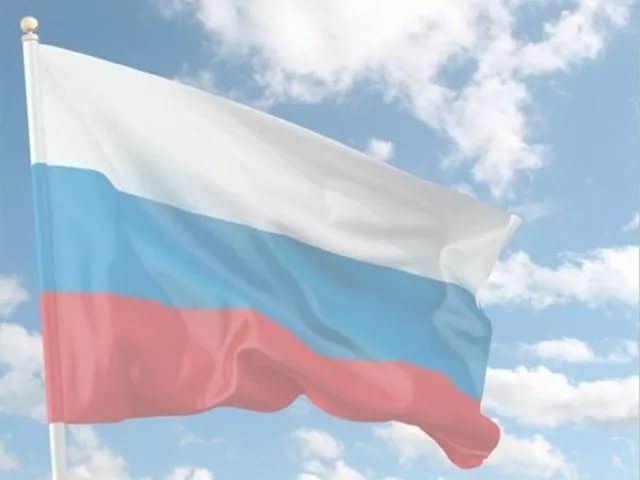 МОЛОДЕЦ!
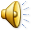 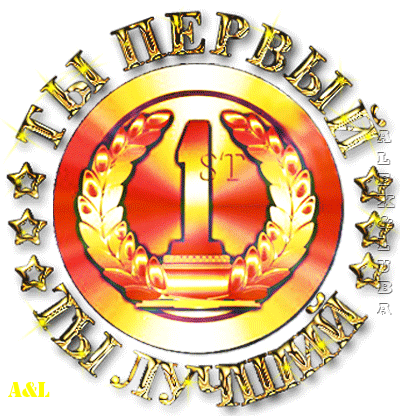 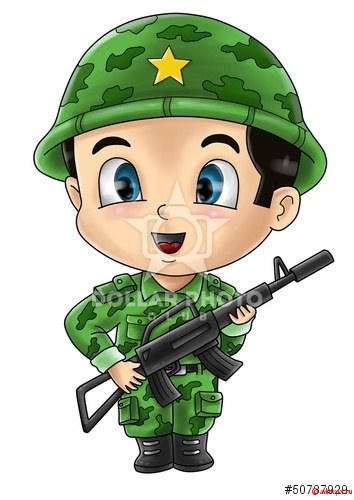 Играть
Выход